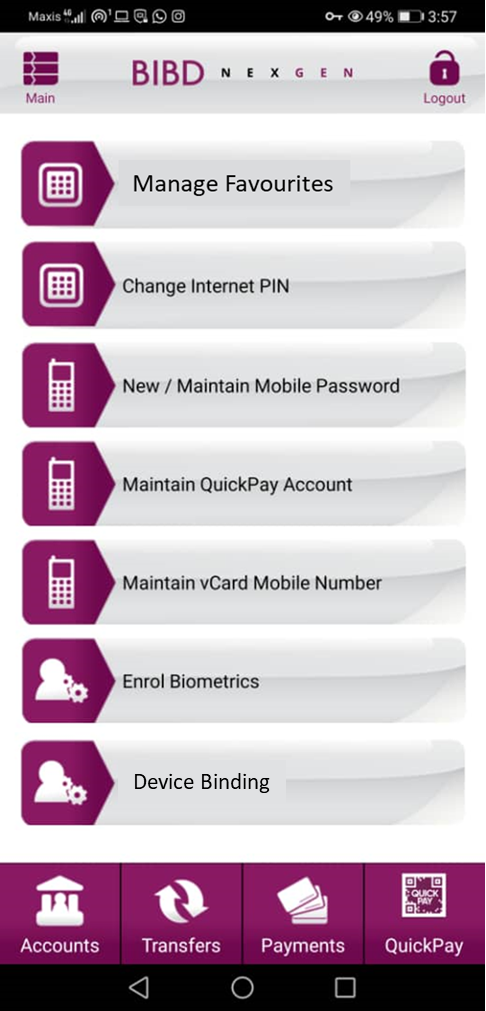 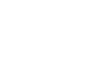 Icon for Manage Favourites 		>>>
Name: Nexgen Revamp Icons_Manage Favourites 90x60px
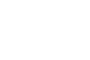 2. Icon for Device Binding			>>>
Name: Nexgen Revamp Icons_Device Binding 90x60px
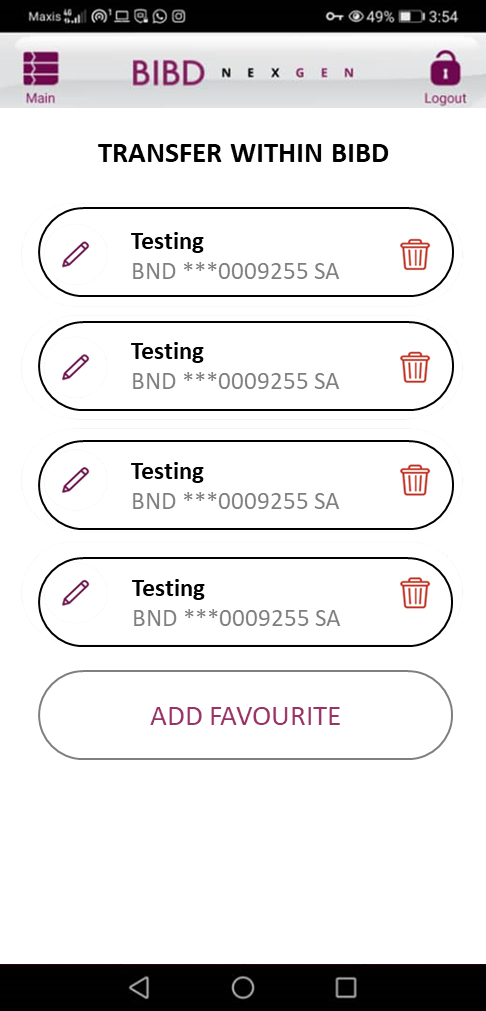 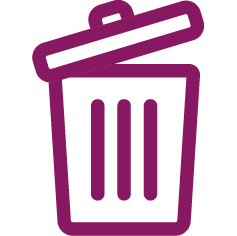 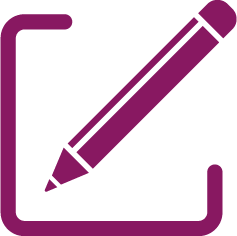 3. Icon for Edit 			>>>
Name: Nexgen Revamp Icons_Icon for Edit 236x236px
<<< 4. Icon for Delete
Name: Nexgen Revamp Icons_Icon for Delete 236x236px copy
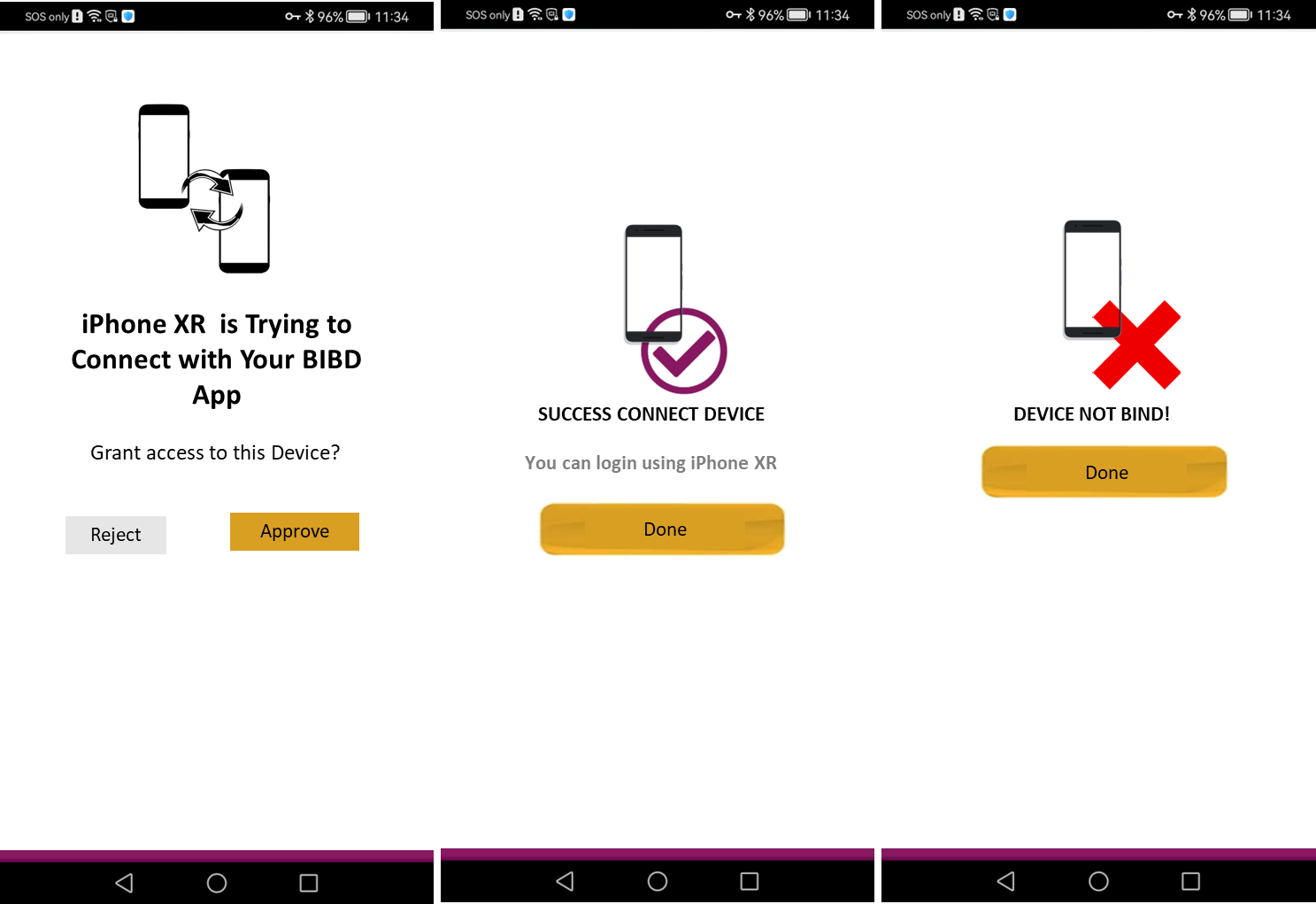 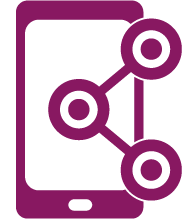 5. Icon for Trying Connect			>>>
Name: Nexgen Revamp Icons_Icon for Trying Connect 189x219
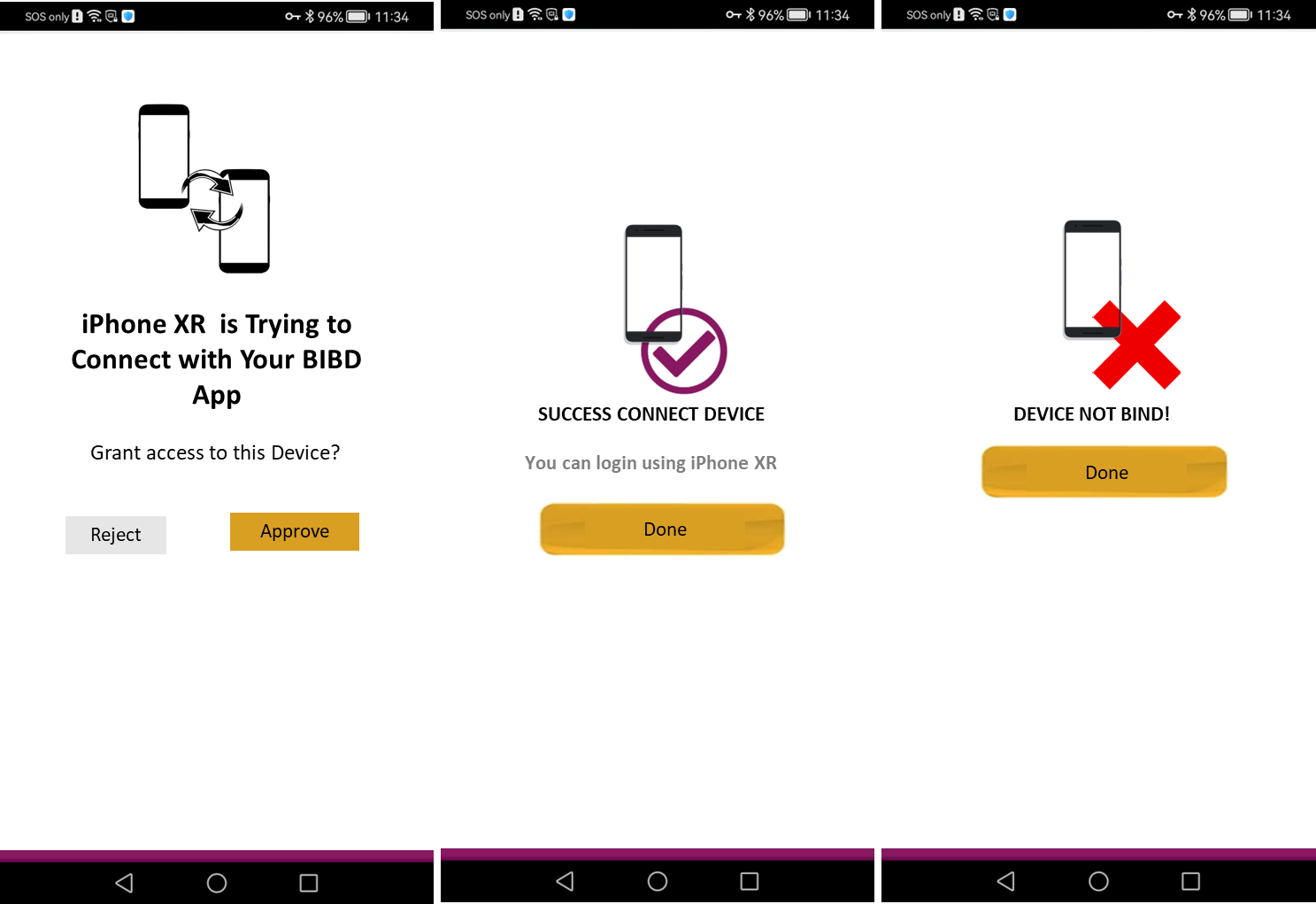 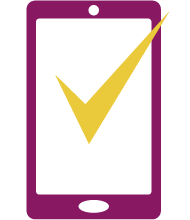 6. Icon for Success Connect			>>>
Name: Nexgen Revamp Icons_Icon for Success Connect
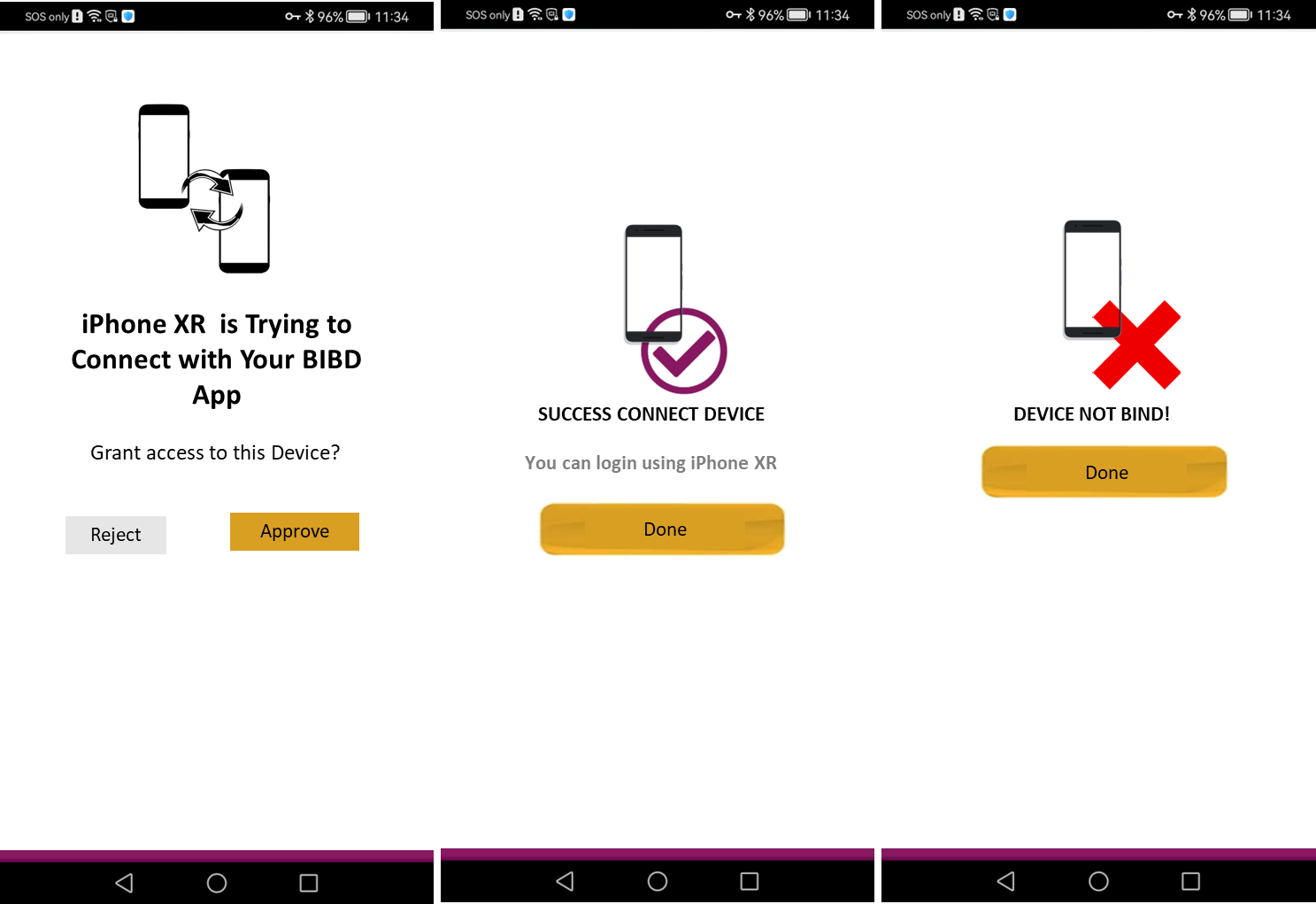 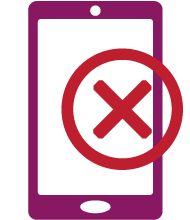 7. Icon for Device Not Bind			>>>
Name: Nexgen Revamp Icons_Icon for Device Not Bind 189x219px
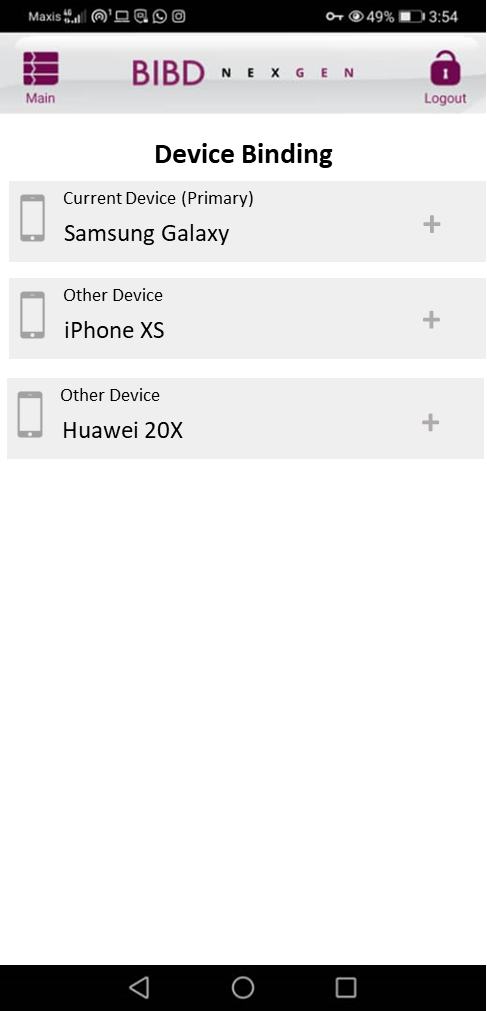 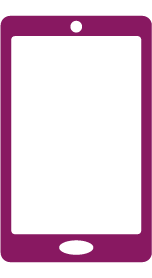 8. Icon for Device Binding List			>>>

Nexgen Revamp Icons_Icon for Device Binding List 151x277px
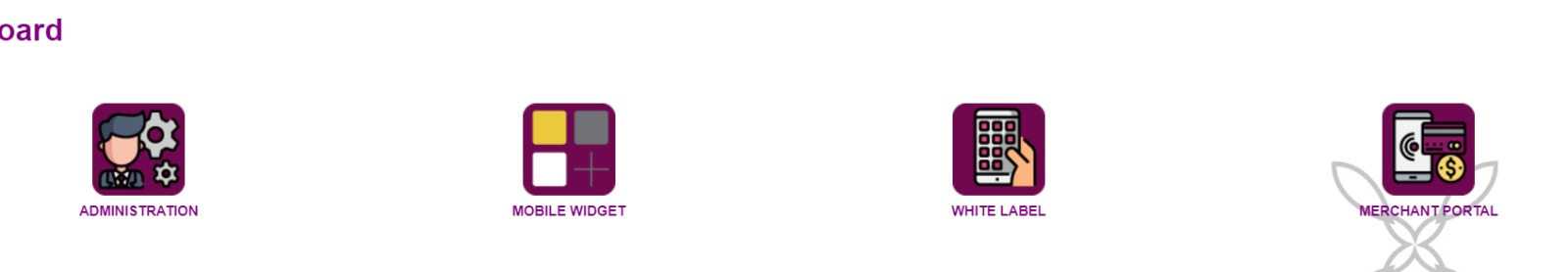 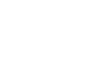 9. Icon for Device Management		>>>

Name: Nexgen Revamp Icons_Icon for Device Management 80x80
DEVICE MANAGEMENT